12. setkání tuzemské expertní platformy
27. 10. 2020
Agenda
Aktivity projektu
Cílová skupina
Kritéria pro zařazení do služby
Vymezený region
Věk: 16–60
Osoby v riziku rozvoje psychózy (ARMS)
CAARMS
PANSS
Zdravotní záznamy
Lidé, kteří se léčí s psychózou (F2) méně než 3 roky
* Léčba = medikace antipsychotiky nebo hospitalizace
Osoby v první episodě psychózy (F2)
Cílová skupina
Mezní hodnoty pro zařazení do cílové subskupiny
CAARMS (Comprehensive Assessment of At Risk Mental States)
Cílová skupina EI naplňuje kritéria jedné z těchto skupin:
Skupina 1: 	ARMS vulnerabilní skupina
Skupina 2a: 	ARMS podprahová intenzita
Skupina 2b: 	ARMS podprahová frekvence
Skupina 3: 	  ARMS BLIPS Skupina

ARMS = At Risk Mental State
BLIPS = Brief Limited Intermittent Psychotic Symptoms
PANSS (Positive and Negative Symptoms Scale)
Cílová skupina EI (FEP) alespoň na jedné z položek zjišťujících pozitivní symptomy skóruje 4 a více
Cílová skupina
Kontraindikace pro zařazení do programu
Lidé s primárním problémem s drogami budou odkázáni na specializované služby
Lidé, u nichž jsou psychotické symptomy sekundární, přičemž primární je organická porucha, budou odkázáni na specializované služby
Lidé, kteří mají v současné době uspokojivou léčbu, nejsou zařazeni do služby
Krizová situace?
ano
Doporučení krizových služeb
Záznam v databázi, anonymní evidence
První kontakt
ne
Spádová oblast?
Domluva na parametrech schůzky
ne
ano
Záznam v databázi, anonymní evidence
Doporučení jiných služeb
Do 7 dnů
První schůzka
Další kontakty s potenciálním klientem
Dg. F2 < 3 roky?
ano
Záznam v databázi, anonymní evidence
ne
FEP nebo UHR?
PANSS ev.
CAARMS / DUP
ano
Souhlas se studií?
Do 2 měsíců
ano
Informovaný souhlas (datum „spolupráce od“), neanonymní evidence;
GAF, HoNOS, AQoL, SKPS
ne
Vstup do programu
ne
Doporučení jiných služeb
Doporučení jiných služeb
Záznam v databázi, anonymní evidence
Harmonogram mapování
Cílové skupiny
Dotazníky
Vstupní mapování
Do 6 týdnů od vstupu do programu
ARMS
FEP
GAF
HoNOS
v léčbě
ostatní
SKPS
AQoL
nenaskórují na PANSS
naskórují na PANSS
CAARMS
PANSS
DUP
Pravidelné – každých 6 měsíců
GAF
HoNOS
PANSS
SKPS
AQoL
Průběžné mapování
Při podezření na tranzici do psychózy
GAF
HoNOS
ARMS
FEP
DUP
PANSS
Ukončení podpory
Ukončení spolupráce
GAF
HoNOS
PANSS
SKPS
AQoL
verze k 9. 9. 2020
Dotazník psychotických příznaků (PQ-B)
Prodromal Questionnaire – Brief
21 položek zaměřených na symptomy 0-1 (21 max)
21 položek zaměřených na míru distresu 1-5 (105 max)
Zaměřuje se především prodromální příznaky spojené hlavně s nedostatečným vnímáním a bizarními myšlenkami
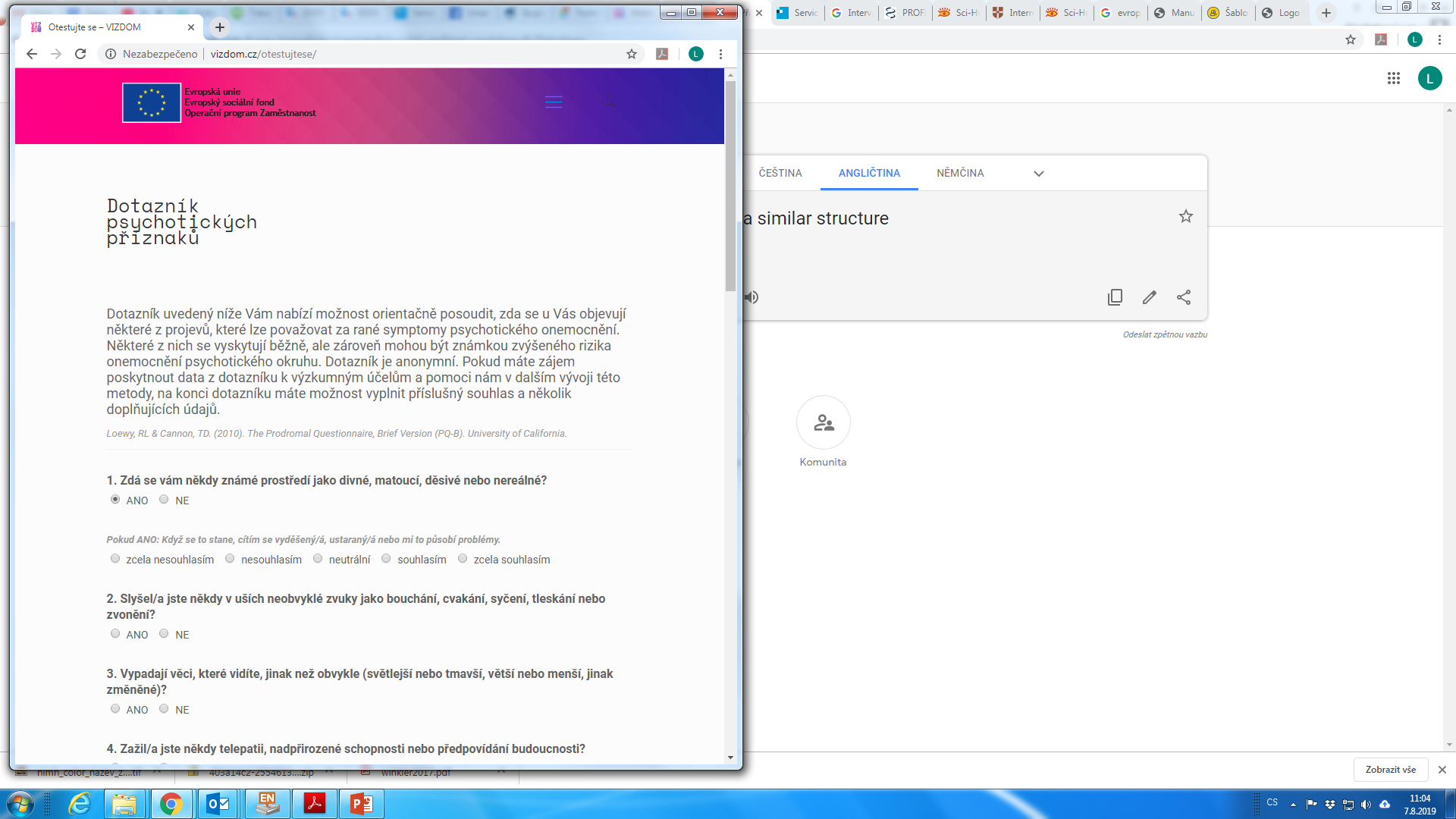 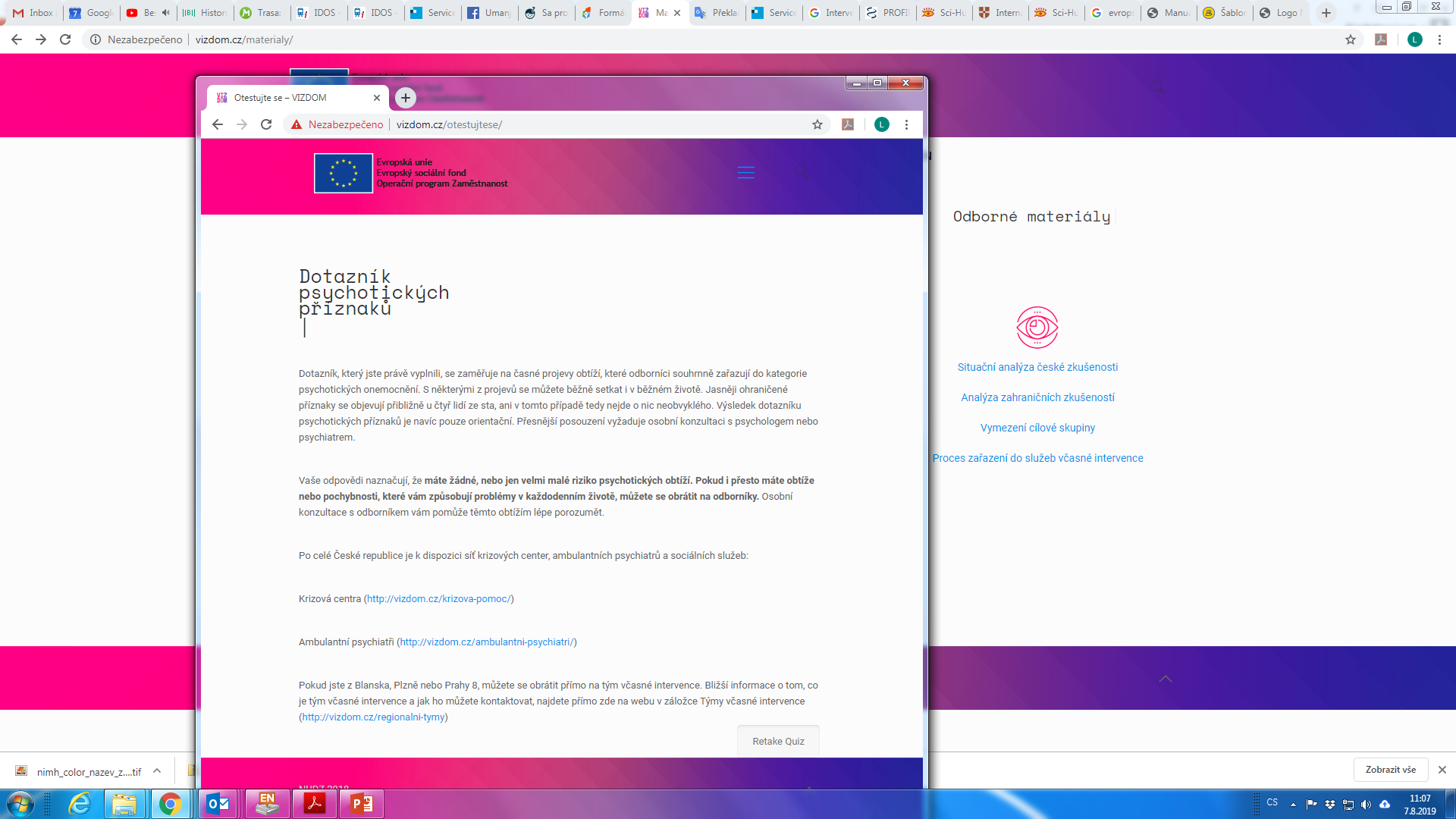 Online poradna
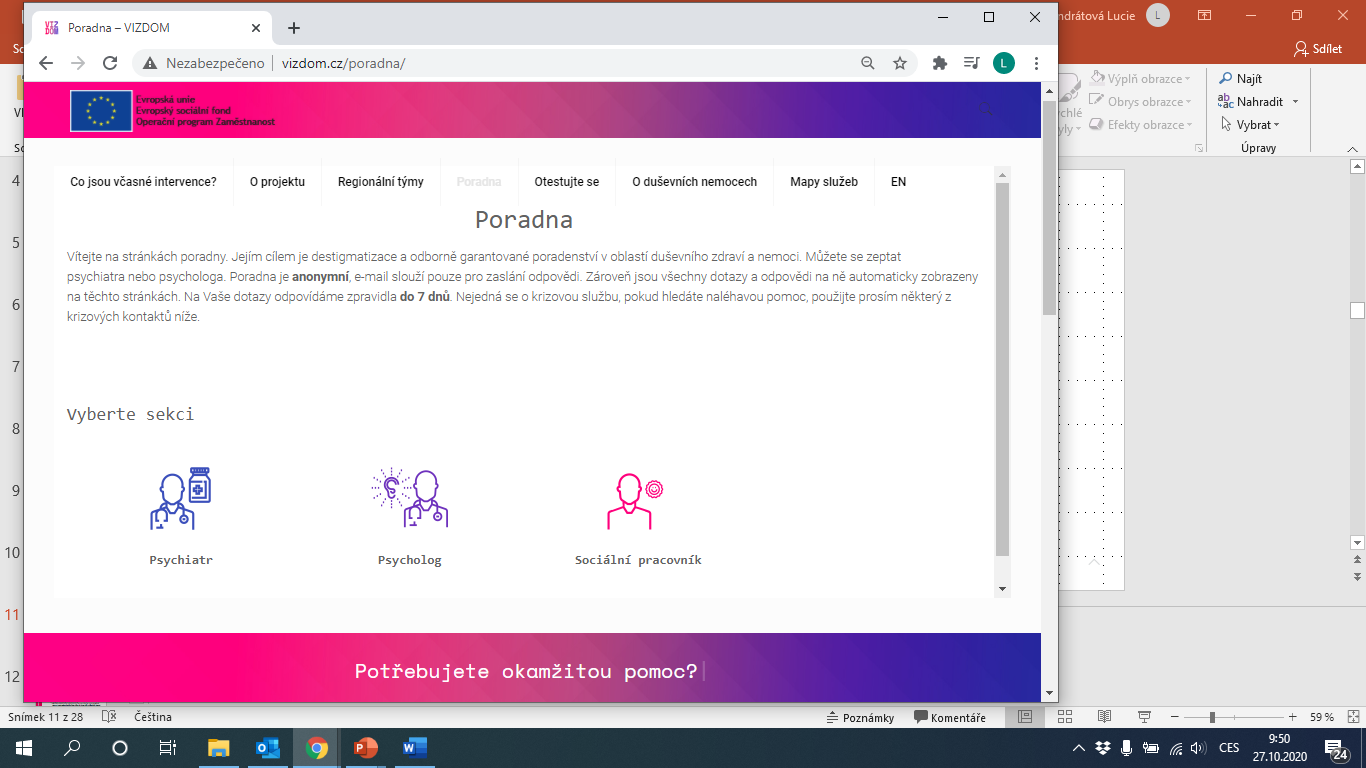 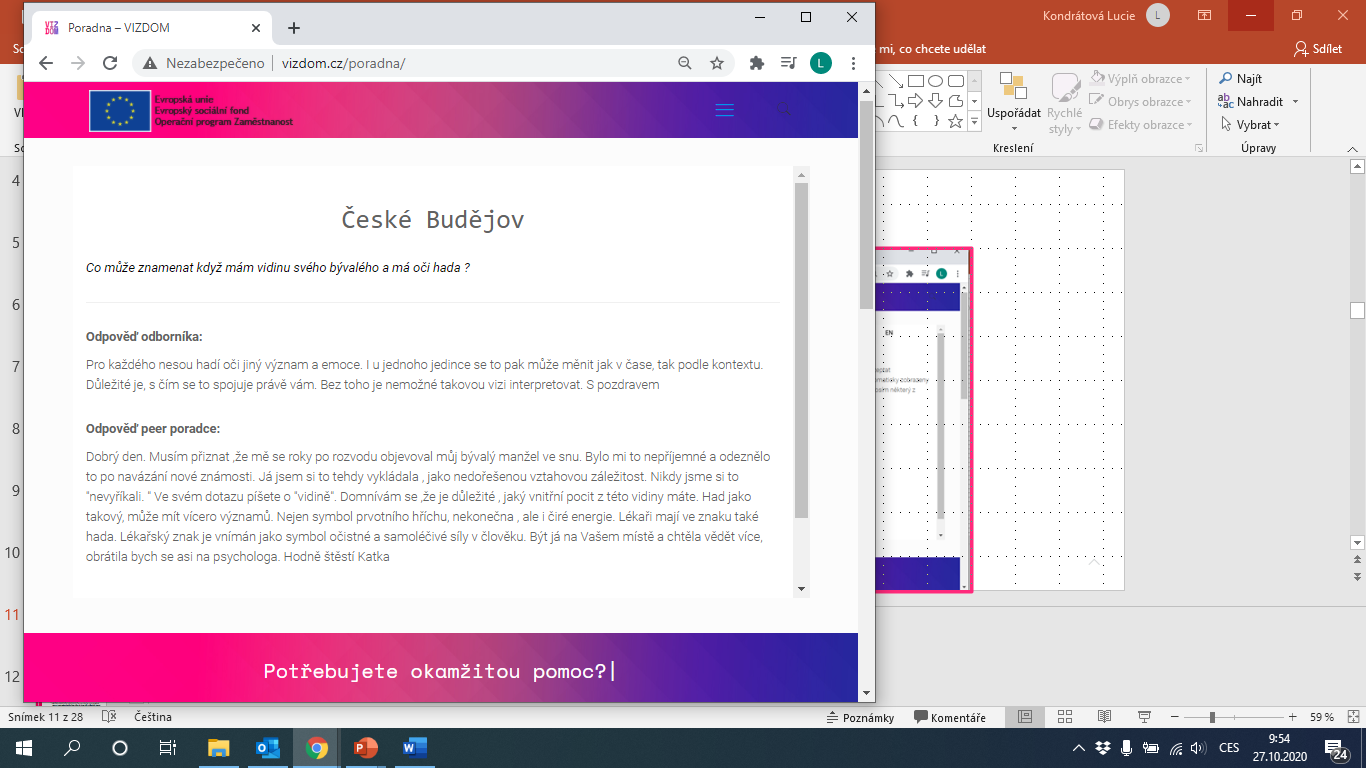 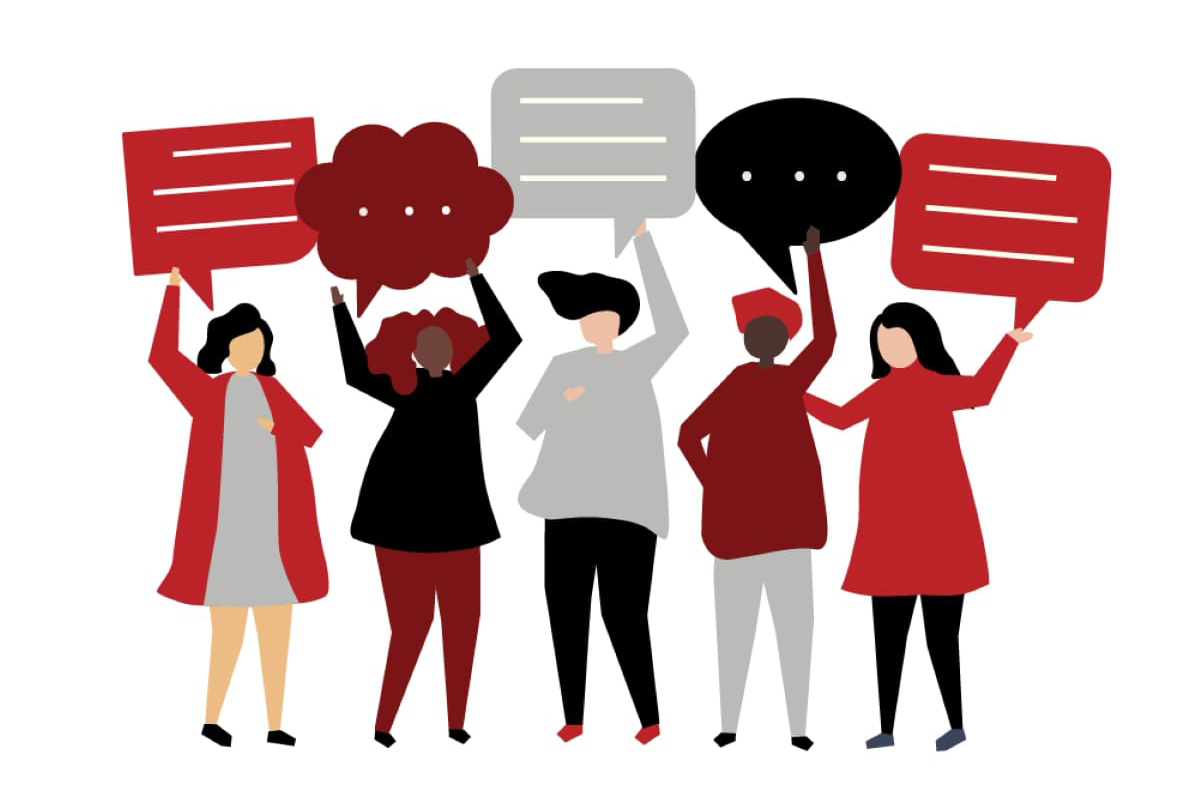 Aktuality
Extra vzdělávání
ED/EI workshop (říjen 2020)
ED: informační kampaň / hodnocení rizika (CAARMS) /  hodnocení dalších rizik (genetická rizika, zneužívání látek) / neurokognitivní testy (EEG, MRI, PET) / další hodnocení)
EI: práce s rodinou
Open Dialogue (prosinec 2020)
Hodnocení fidelity
Příprava kvalitativní evaluace
Individuální rozhovory se stakeholdery
Záměr: zhodnotit proces implementace a dopad v cílových regionech; Cílová skupina: poskytovatelé služeb, školy, úřady aj.; Zima 2020 a zima 2021; Rozsah: 4-10 rozhovorů na region (cca 15-20 minut)
Setkání se zahraniční expertní platformou
Zahraniční expertní platforma
29. - 30. 9. 2020

Aktuality
Poskytování služeb včasných intervencí v průběhu Covidu-19  
Hodnocení fidelity poskytovaných služeb včasné intervence 
Studie FEP&DUP

Diseminace
Mediální kampaně (tištěné dokumenty, sociální média, Google results etc.)

Udržitelnost projektu 
Podpora zahrnutí služeb pod zdravotnický systém 
Doporučení navázat týmy mimo systém psychiatrické péče (všeobecné nemocnice)
Fungování v nouzovém režimu
16. března – 31. května 2020
Omezit aktivní detekci
Udržovat sociální kontakt s klienty služby s výraznou preferencí distančního kontaktu (telefon, email, skype, zoom či jiné nástroje podle volby a možností klientů).
Osobní kontakt pouze výjimečně u klientů nebo zájemců o službu, u kterých on-line terapie z nějakého důvodu není možná a u kterých zároveň hrozí závažná psychická dekompenzace, například ve smyslu deprese, psychózy, nárazového závislostního chování v jeho závažné formě nebo panické poruchy.
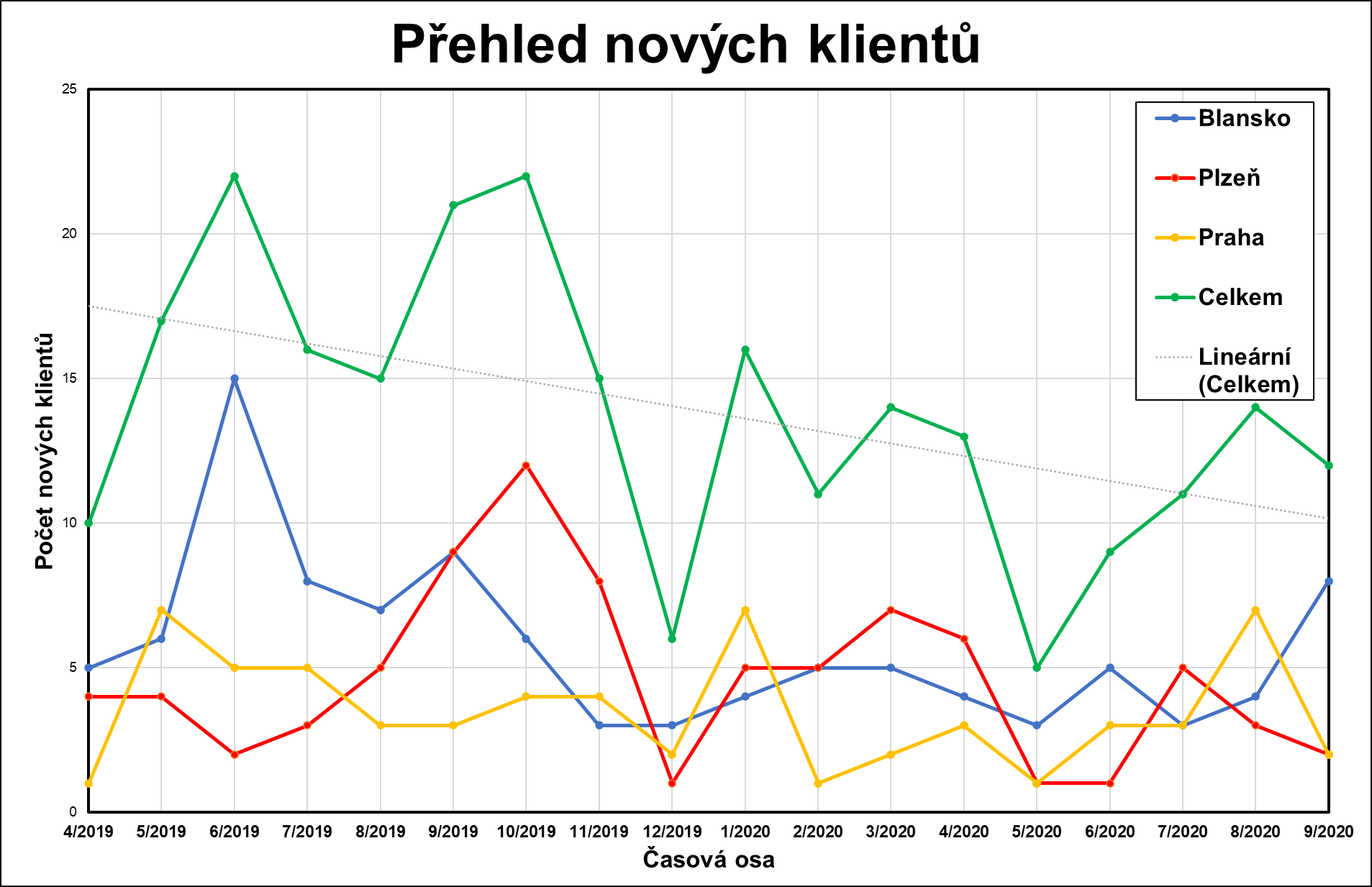 Vývoj počtu nových klientů
25



20



15



10 


5 


0
Počet nových klientů
Časová osa
Indikátory projektu
Stav ke dni 30. 9. 2020
Výstupy projektu 04/2019–09/2020
Stav ke dni 30. 9. 2020
Metodika ED/EI
Udržitelnost ED/EI
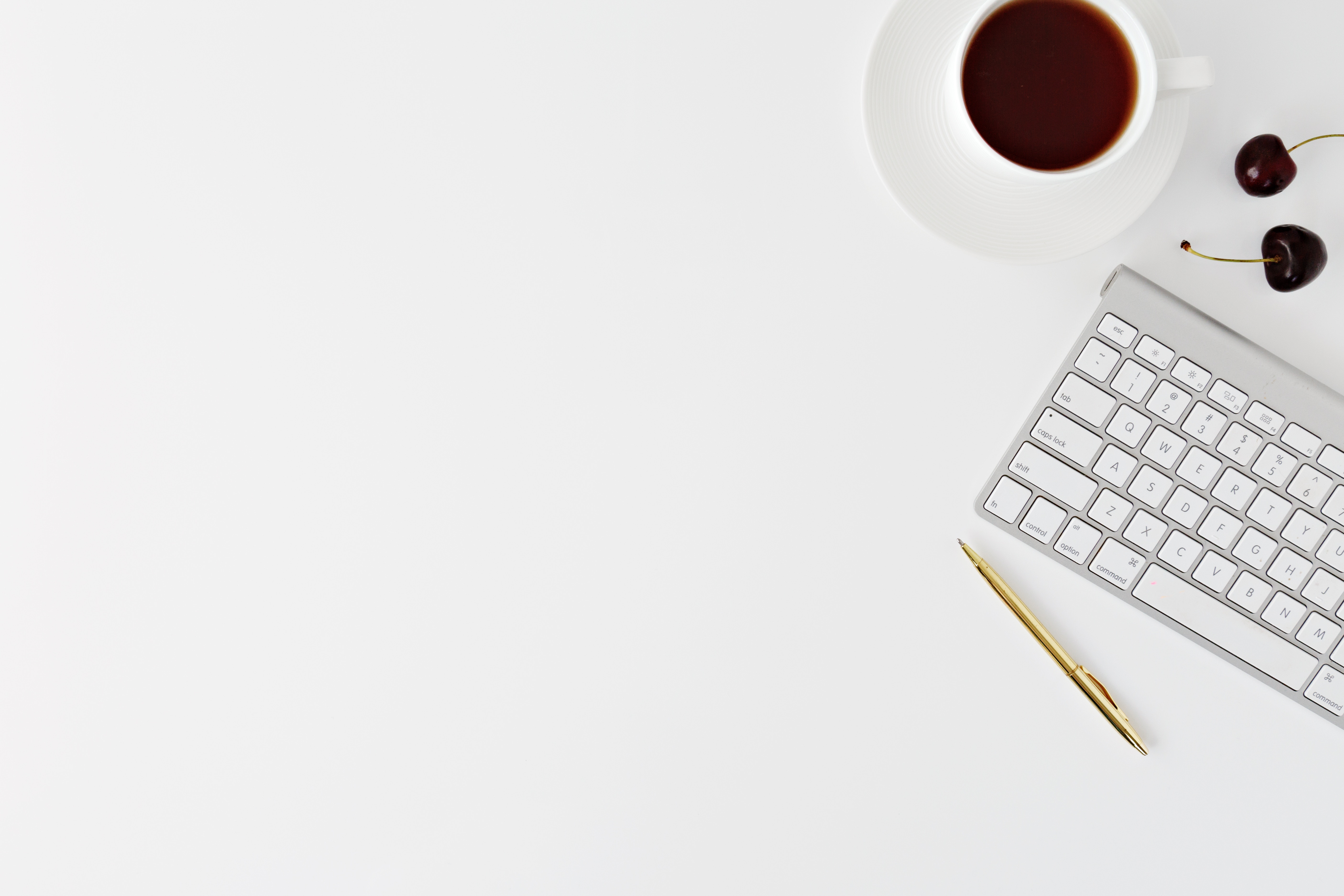 PhDr. Petr Winkler, Ph.D.
Garant projektupetr.winkler@nudz.cz

Mgr. Petr Nečina
Projektový manažerpetr.necina@nudz.cz

Mgr. Pavel Říčan
Metodikrican@cmhcd.cz

Mgr. Lucie Kondrátová
Koordinátor aktivitlucie.kondratova@nudz.cz